July 2014
July 2014 802.11ak Agenda
Date: 2014-07-17
Authors:
Slide 1
Donald Eastlake 3rd, Huawei Technologies
July 2014
IEEE 802.11ak/GLK:Enhancements For Transit Links Within Bridged Networks
San Diego, California
14-17 July, 2014

Chair & Editor: Donald E. Eastlake 3rd (Huawei)
d3e3e3@gmail.com     +1-508-333-2270
Vice Chair: Mark Hamilton (Spectralink)
Vice Editor: Norm Finn (Cisco)
Secretary: Filip Mestanov (Ericsson)
Mailing list: STDS-802-11-TGAK@listserv.ieee.org
Slide 2
Donald Eastlake 3rd, Huawei Technologies
July 2014
Venue
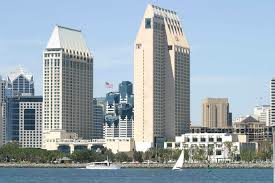 Manchester Grand Hyatt, San Diego, California
Slide 3
Donald Eastlake 3rd, Huawei Technologies
July 2014
Monday, 14 July 2014 8:30 – 10:30, Harbor H, 2nd Level
Call ad hoc meeting to Order.
Review of IEEE 802 and 802.11 Policies and Procedures on Intellectual Property, Inappropriate Topics, Etc.
Attendance Recording Reminder
Approval of Agenda
Presentation and Discussion of Submissions
11-14/0867, “A Subsetting and EPD Approach”, Donald Eastlake (Huawei)
Adjourn ad hoc meeting.
Slide 4
Donald Eastlake 3rd, Huawei Technologies
July 2014
TGak Timeline
Adopted at November 2013 Meeting:
July 2014 – Initial WG Ballot
November 2014 – WG Recirculation
May 2015 – Sponsor Ballot Pool Formation
September 2015 – MEC/MDR Done
November 2015 – Initial Sponsor Ballot
January 2016 – Sponsor Recirculation
May 2016 – Final WG & ExecComm & RevCom Approval
Slide 5
Donald Eastlake 3rd, Huawei Technologies
July 2014
Tuesday, 15 July 2014 13:30 – 15:30, Harbor H, 2nd Level
Call meeting to Order.
Review of IEEE 802 and 802.11 Policies and Procedures on Intellectual Property, Inappropriate Topics, Etc.
Attendance Recording Reminder
Approval of Agenda
Approval of the Minutes of the 802.11ak Meeting in Waikoloa, Hawai‘i:
Moved, to approve 14/0698r0, “802.11ak May 2014 Minutes”
Approved by unanimous consent.
Approve Minutes of Teleconferences since Waikoloa
14/0766r0, “11ak Telecon Minutes 20140616”
24/0794r0, “11ak Telecon Minutes 20140630”
Approved by unanimous consent.
Slide 6
Donald Eastlake 3rd, Huawei Technologies
July 2014
Tuesday, 15 July 2014 13:30 – 15:30
What will it take to meet our schedule to go to WG Ballot from the July 2014 meeting?
Suggested schedule change:
was
May – resolve comments and produce D0.02, …
July – produce a D1.0 and go to WG Ballot
now
July – resolve more comments and produce a D0.03, …
September – produce a D1.0 and go to WG Ballot
Presentation and Discussion of Submissions for Resolution of Comments in 802.11 CC17
11-14/0766r0, “Proposed Resolution of CC17 CID8”, Donald Eastlake (Huawei)
Slide 7
Donald Eastlake 3rd, Huawei Technologies
July 2014
Tuesday, 15 July 2014 13:30 – 15:30
Motion: Accept the comment resolution in 11-14/0766r0.
Adopted by unanimous consent.
11-14/0767r0, “PCP to UP to AC comments resolution”, Donald Eastlake (Huawei)
Recess until 19:30 Tuesday
Slide 8
Donald Eastlake 3rd, Huawei Technologies
Participants, Patents, and Duty to Inform
July 2014
All participants in this meeting have certain obligations under the IEEE-SA Patent Policy.  Participants: 
“Shall inform the IEEE (or cause the IEEE to be informed)” of the identity of each “holder of any potential Essential Patent Claims of which they are personally aware” if the claims are owned or controlled by the participant or the entity the participant is from, employed by, or otherwise represents
“Personal awareness” means that the participant “is personally aware that the holder may have a potential Essential Patent Claim,” even if the participant is not personally aware of the specific patents or patent claims
“Should inform the IEEE (or cause the IEEE to be informed)” of the identity of “any other holders of such potential Essential Patent Claims” (that is, third parties that are not affiliated with the participant, with the participant’s employer, or with anyone else that the participant is from or otherwise represents)
The above does not apply if the patent claim is already the subject of an Accepted Letter of Assurance that applies to the proposed standard(s) under consideration by this group
		Quoted text excerpted from IEEE-SA Standards Board Bylaws subclause 6.2
Early identification of holders of potential Essential Patent Claims is strongly encouraged
No duty to perform a patent search
Slide 9
Donald Eastlake 3rd, Huawei Technologies
Patent Related Links
July 2014
All participants should be familiar with their obligations under the IEEE-SA Policies & Procedures for standards development.
	Patent Policy is stated in these sources:
		IEEE-SA Standards Boards Bylaws
		http://standards.ieee.org/guides/bylaws/sect6-7.html#6 
		IEEE-SA Standards Board Operations Manual
		http://standards.ieee.org/guides/opman/sect6.html#6.3 
		Material about the patent policy is available at 
		http://standards.ieee.org/board/pat/pat-material.html
If you have questions, contact the IEEE-SA Standards Board Patent Committee Administrator at patcom@ieee.org or visit http://standards.ieee.org/board/pat/index.html

This slide set is available at http://standards.ieee.org/board/pat/pat-slideset.ppt
Slide 10
Donald Eastlake 3rd, Huawei Technologies
Call for Potentially Essential Patents
July 2014
If anyone in this meeting is personally aware of the holder of any patent claims that are potentially essential to implementation of the proposed standard(s) under consideration by this group and that are not already the subject of an Accepted Letter of Assurance: 
Either speak up now or
Provide the chair of this group with the identity of the holder(s) of any and all such claims as soon as possible or
Cause an LOA to be submitted
Slide 11
Donald Eastlake 3rd, Huawei Technologies
July 2014
Other Documents and WebPages to Review
Please review the documents at the following links:-  IEEE Patent Policy - http://standards.ieee.org/board/pat/pat-slideset.ppt-  Patent FAQ - http://standards.ieee.org/board/pat/faq.pdf-  LoA Form - http://standards.ieee.org/board/pat/loa.pdf-  Affiliation FAQ -http://standards.ieee.org/faqs/affiliationFAQ.html
	-  Anti-Trust FAQ - http://standards.ieee.org/resources/antitrust-guidelines.pdf-  Ethics - http://www.ieee.org/portal/cms_docs/about/CoE_poster.pdf-  IEEE 802.11 Working Group OM - https://mentor.ieee.org/802.11/dcn/09/11-09-0002-04-0000-802-11-operations-manual.doc 
New 802 WG P&P: https://mentor.ieee.org/802-ec/dcn/09/ec-09-0007-02-00EC-draft-lmsc-wg-p-p.pdf
New 802 LMSC P&P:https://mentor.ieee.org/802-ec/dcn/09/ec-09-0005-02-00EC-draft-revised-lmsc-p-p-for-wg-p-p-ballot.pdf
New 802 LMSC OM: https://mentor.ieee.org/802-ec/dcn/09/ec-09-0006-02-00EC-draft-revision-of-the-lmsc-om-for-wg-p-p.pdf
Slide 12
Donald Eastlake 3rd, Huawei Technologies
Other Guidelines for IEEE WG Meetings
July 2014
All IEEE-SA standards meetings shall be conducted in compliance with all applicable laws, including antitrust and competition laws. 
Don’t discuss the interpretation, validity, or essentiality of patents/patent claims. 
Don’t discuss specific license rates, terms, or conditions.
Relative costs, including licensing costs of essential patent claims, of different technical approaches may be discussed in standards development meetings. 
Technical considerations remain primary focus
Don’t discuss or engage in the fixing of product prices, allocation of customers, or division of sales markets.
Don’t discuss the status or substance of ongoing or threatened litigation.
Don’t be silent if inappropriate topics are discussed … do formally object.
---------------------------------------------------------------   
See IEEE-SA Standards Board Operations Manual, clause 5.3.10 and “Promoting Competition and Innovation: What You Need to Know about the IEEE Standards Association's Antitrust and Competition Policy” for more details.
Slide 13
Donald Eastlake 3rd, Huawei Technologies
July 2014
Tuesday, 15 July, 201419:30 – 21:30, Harbor H, 2nd Level
Call Meeting to Order
IPR and Attendance Recording Reminder
Discussion and Resolution of Comments in 802.11 CC17
Recess for five minutes
Called back to order
Discussion and Resolution of Comments in 802.11 CC17
Resolved a total of five comments. See 11-14/559r8 which has these plus the one comment resolution from PM1.
Recess until 08:00 Thursday
Slide 14
Donald Eastlake 3rd, Huawei Technologies
July 2014
Thursday, 17 July, 201408:00 – 10:00, Harbor G, 2nd Level
Call 802.11 Tgak&ARC Joint Meeting with 802.1 IWK to Order
IPR and Attendance Recording Reminder
802.1Qbz / 802.1AC / 802.11ak status
802.11ak status, Donald Eastlake (Huawei)
EPD versus LPD current thoughts
802.1Qbz, Norm Finn (Cisco)
EPD versus LPD
802.1AC-REV
11-14/562r1, “802.11ak and 802.1AC Convergence Function”
Slide 15
Donald Eastlake 3rd, Huawei Technologies
July 2014
Thursday, 17 July, 201408:00 – 10:00, Harbor G, 2nd Level
Scheduling
802.11ak Teleconferences, joint with 802.1Qbz if mutually convenient:
1 ½ hour teleconferences through the September 2014 802.11 meeting on Monday 28 July, 11 August, and 25 August, at 5pm Eastern US time.
There were no objections to the above dates.
Recess TGak until 10:30
Slide 16
Donald Eastlake 3rd, Huawei Technologies
July 2014
Thursday, 17 July, 201410:30 – 12:30, Harbor I, 2nd Level
Call TGak Meeting to Order
IPR and Attendance Recording Reminder
Approval of agenda
Comment resolution
Recess TGak to PM2
Slide 17
Donald Eastlake 3rd, Huawei Technologies
July 2014
TGak Timeline
Revised at July 2014 Meeting?
September 2014 – Initial WG Ballot on D1.0
March 2014 – WG Recirculation
September 2015 – Sponsor Ballot Pool Formation
January 2016 – MEC/MDR Done
March 2016 – Initial Sponsor Ballot
May 2016 – Sponsor Recirculation
September 2016 – Final WG & ExecComm & RevCom Approval
Slide 18
Donald Eastlake 3rd, Huawei Technologies
July 2014
Thursday, 17 July, 201416:00 – 18:00, Harbor I, 2nd Level
Call TGak Meeting to Order
IPR and Attendance Recording Reminder
Approval of agenda
Moved, to adopt the new time line as on the previous slide.
Yes:    No:    Abstain:
Slide 19
Donald Eastlake 3rd, Huawei Technologies
July 2014
Thursday, 17 July, 201416:00 – 18:00, Harbor I, 2nd Level
Comment resolution
Motions
Mov802.11ak Teleconferences, joint with 802.1Qbz if mutually convenient:
1 ½ hour teleconferences through the September 2014 802.11 meeting on Monday 28 July, 11 August, and 25 August, at 5pm Eastern US time.
Yes:    No:    Abstain: 
Adjourn Tgak for the week
Slide 20
Donald Eastlake 3rd, Huawei Technologies
July 2014
[Reference Information]
802.11ak PAR and Five Criterion
12/1207r1, “802.11 GLK Draft PAR”
12/1208r0, “802.11 GLK Draft 5C”
Draft 0.02 of 802.11ak and results of Comment Collection 17:
http://www.ieee802.org/11/private/Draft_Standards/11ak/Draft P802.11ak_D0.02.pdf 
11-14/559r7, “TGak CC17 Comments”
Draft 1.4 of 802.1Qbz is at
http://www.ieee802.org/1/files/private/bz-drafts/d1/802-1Qbz-d1-4.pdf
Draft 0.02 of 802.1AC-REV is at
http://www.ieee802.org/1/files/private/ac-rev-drafts/d0/802-1ac-rev-d1-0.pdf 
(You can access 802.1 drafts with the 802.11 user name and password and vice versa.)
Slide 21
Donald Eastlake 3rd, Huawei Technologies